A propos de moi
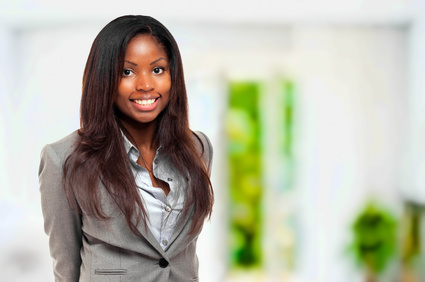 Décrivez en quelques lignes vos compétences clés pour le poste. Vous pouvez les mettre en forme à l’aide de puces ou les laisser sous forme de texte plein.  Cet espace peut servir de début d’introduction à votre lettre de motivation, soyez précis.
Formation
Ecole – Université – Ville – Diplôme
Décrivez en une ligne les objectifs et les spécialités de cette formation.
Ecole – Université – Ville – Diplôme
Décrivez en une ligne les objectifs et les spécialités de cette formation.
Alicia
DEVENNE
Compétences clés
PHOTOSHOP
ILLUSTRATOR
FIREWORKS
DREAMWEAVER
INDESIGN
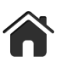 17 rue de la  Réussite 
75012 Paris
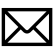 Objectifs de carrière
mail@mail.com
Lorem ipsum dolor sit amet, consectetur adipiscing elit. Integer efficitur arcu a auctor convallis. Duis lectus metus, tristique in vulputate eget, feugiat ac purus. Integer efficitur arcu a auctor convallis. Duis lectus
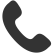 01 02 03 04 05
06 01 02 03 04
Expériences profesionnelles
Nom de la société
Titre du job – 01/2016 – Aujourd’hui
Décrivez ici les fonctions que vous avez occupé. Décrivez également vos missions, le nombre de personne que vous avez encadré.
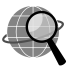 Linkedin.com/moi
Facebook.com/moi
Nom de la société
Titre du job – 01/2016 – Aujourd’hui
Décrivez ici les fonctions que vous avez occupé. Décrivez également vos missions, le nombre de personne que vous avez encadré.
Nom de la société
Titre du job – 01/2016 – Aujourd’hui
Décrivez ici les fonctions que vous avez occupé. Décrivez également vos missions, le nombre de personne que vous avez encadré.
Langues
Anglais
Français
Italien
Espagnol